Welkom Havo 5.
Agenda:
Terugblik vorige les
Hoofdstuk 5 opgave 5.10 en 5.15
Collectieve dwang en overheidsproductie.
Zelfbinding.
Normbesef.
Collectieve dwang.
Collectieve goederen: uitsluitbaar en rivaliserend.
Terugblik.
De overheid controleert (voedsel en waren autoriteit) en beschermt het functioneren van de vrije markt (autoriteit consument en markt.
Het octrooicentrum verstrekt octrooien wat bedrijven het alleenrecht geeft op bepaalde producten/innovaties.
Voordeel: stimuleert bedrijven nieuwe producten uit te vinden
Nadeel: het zorgt voor sterke marktposities van bepaalde bedrijven waardoor een hogere prijs tot stand komt.
Collectieve dwang:
5
4
3
1
2
Maak ter introductie opgave 5.10
5 minuten de tijd. 
Eerder klaar?
Lees bijbehorende theorie.
In de tekst 5.3.1 staat de informatie.
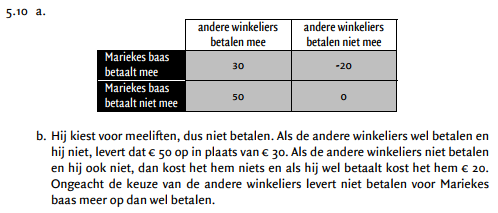 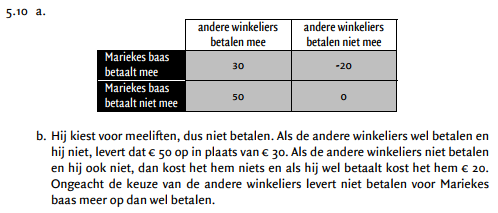 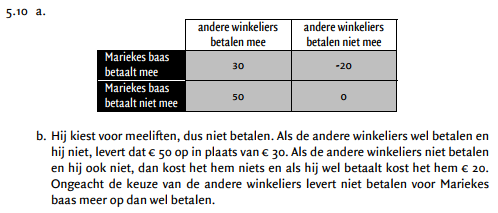 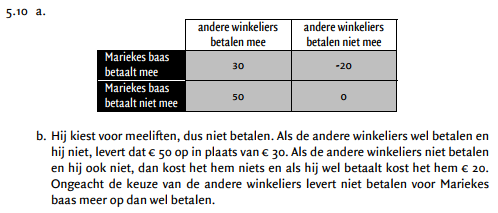 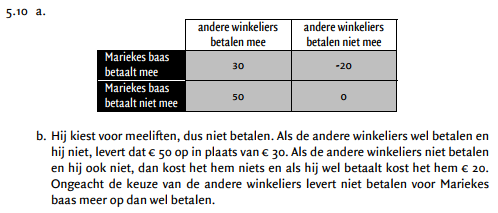 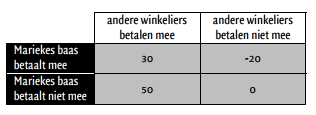 Dominante strategie: marieke’s baas betaalt niet mee.
Waarom? Ongeacht wat de andere kiezen, het is voor marieke’s baas voordeliger om niet mee te betalen.
Andere winkeliers betalen mee: kan hij beter niet mee betalen (50 > 30), andere winkeliers betalen niet mee, kan hij beter niet mee betalen (0 > -20)
Dit zelfde geldt voor andere winkeliers, die kunnen ook beter niet mee betalen. (zelfde opbrengsten voor hun als voor mariekes baas.
Gevolg: niemand betaald mee.
Mogelijke oplossingen:
Zelfbinding: het kan mensen vragen of ze openlijk willen kiezen voor de strategie samenwerken. Voordelen benoemen van samenwerken, zichtbaar maken wat deze voordelen zijn.
Normbesef: samenwerking komt tot stand wanneer het de norm is om samen te werken. Kleine gemeenschappen is er meer sprake van normbesef dan in grotere gemeenschappen.
Collectieve dwang:
Wanneer de leden gedwongen worden om samen te werk (wordt contractueel vastgesteld, vaak met boete bij overtreding).
Lees 5.3.1 de weg naar samenwerking en maak opgaves 5.11 t/m 5.13
10 minuten de tijd
De eerste 4 minuten zonder overleg.
Eerder klaar, lees 5.3.2 collectieve goederen
10
8
9
5
6
7
4
3
1
2
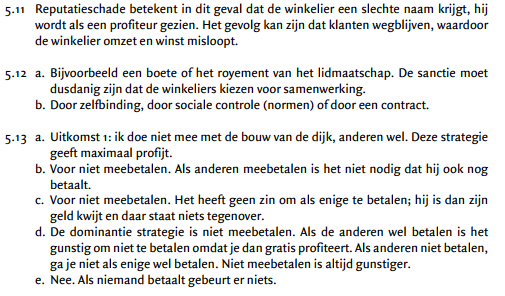 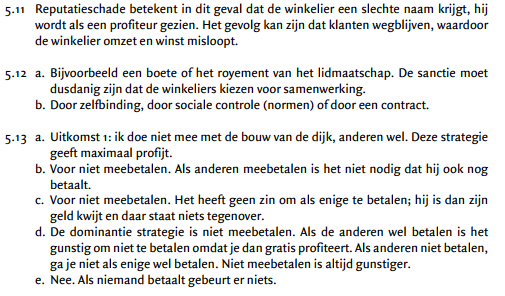 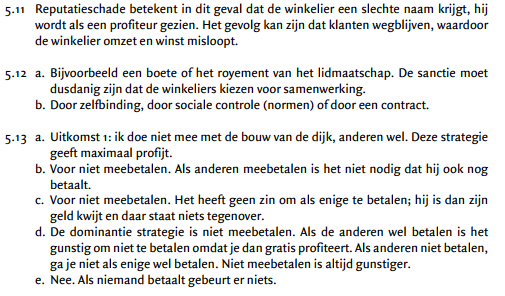 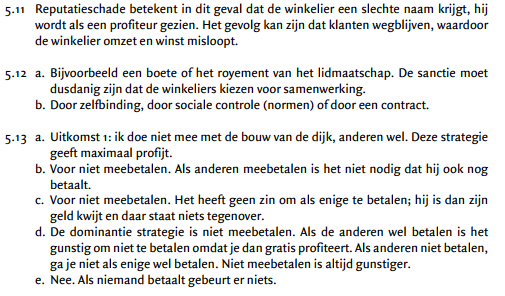 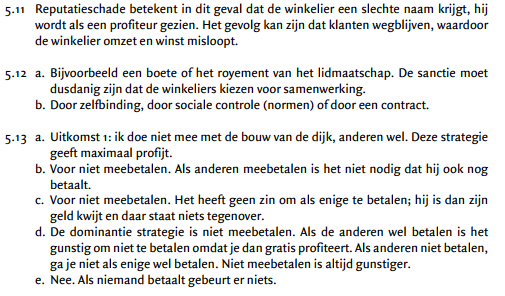 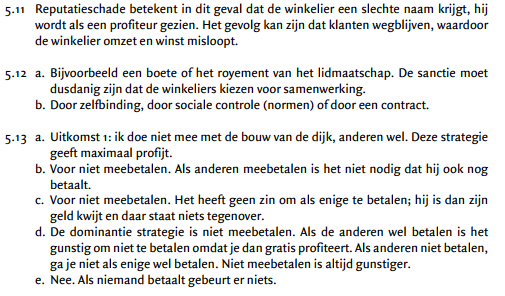 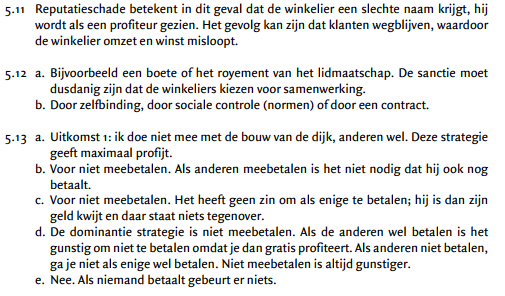 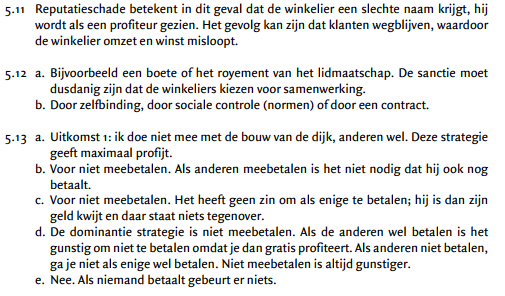 Collectieve goederen:
Er zijn een aantal goederen die de overheid aanbieden:
Redenen: of het goed komt er niet, omdat het privaat niet wordt aangeboden.
Of ze willen een bepaalde kwaliteitsgarantie.
Of er is geen prijs voor vast te stellen  daar gaan we nu naar kijken.
Voorbeeld uit het boek: een dijk, iedereen wilt graag een dijk om zich te beschermen, niemand wil ervoor betalen.
Vaak voldoen goederen die de overheid aanbied aan 2 kenmerken.
De producten zijn niet-uitsluit baar: als je achter een dijk woont of je wel of niet mee betaald je bent hoe dan ook beschermt.
Niet rivaliserend: of er nu 10 mensen of 100 mensen achter de dijk wonen, de bescherming per persoon blijft even hoog.
Wanneer goederen niet rivaliserend en niet-uitsluit baar zijn spreken we van collectieve goederen.
Lees 5.3.2 collectieve goederen en maak opgave 5.14 en 5.15
10 minuten de tijd
De eerste 4 minuten zonder overleg.
Eerder klaar, lees 5.3.3 quasi collectieve goederen.
10
8
9
5
6
7
4
3
1
2
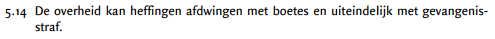 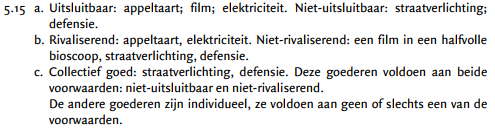 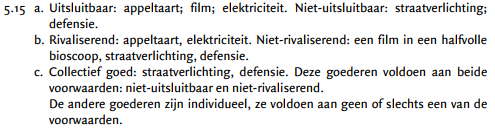 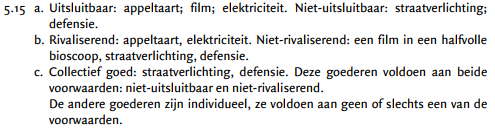 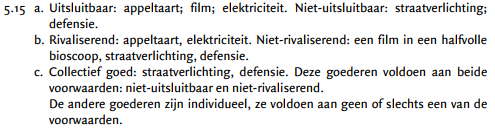 Recap: Mogelijke oplossingen:
Zelfbinding: het kan mensen vragen of ze openlijk willen kiezen voor de strategie samenwerken. Voordelen benoemen van samenwerken, zichtbaar maken wat deze voordelen zijn.
Normbesef: samenwerking komt tot stand wanneer het de norm is om samen te werken. Kleine gemeenschappen is er meer sprake van normbesef dan in grotere gemeenschappen.
Collectieve dwang:
Wanneer de leden gedwongen worden om samen te werk (wordt contractueel vastgesteld, vaak met boete bij overtreding).
Recap: Collectieve goederen:
Er zijn een aantal goederen die de overheid aanbieden:
Redenen: of het goed komt er niet, omdat het privaat niet wordt aangeboden.
Of ze willen een bepaalde kwaliteitsgarantie.
Of er is geen prijs voor vast te stellen  daar gaan we nu naar kijken.
Voordeel uit het boek: een dijk, iedereen wilt graag een dijk om zich te beschermen, niemand wil ervoor betalen.
Vaak voldoen goederen die de overheid aanbied aan 2 kenmerken.
De producten zijn niet-uitsluit baar: als je achter een dijk woont of je wel of niet mee betaald je bent hoe dan ook beschermt.
Niet rivaliserend: of er nu 10 mensen of 100 mensen achter de dijk wonen, de bescherming per persoon blijft even hoog.
Wanneer goederen niet rivaliserend en niet-uitsluit baar zijn spreken we van collectieve goederen.